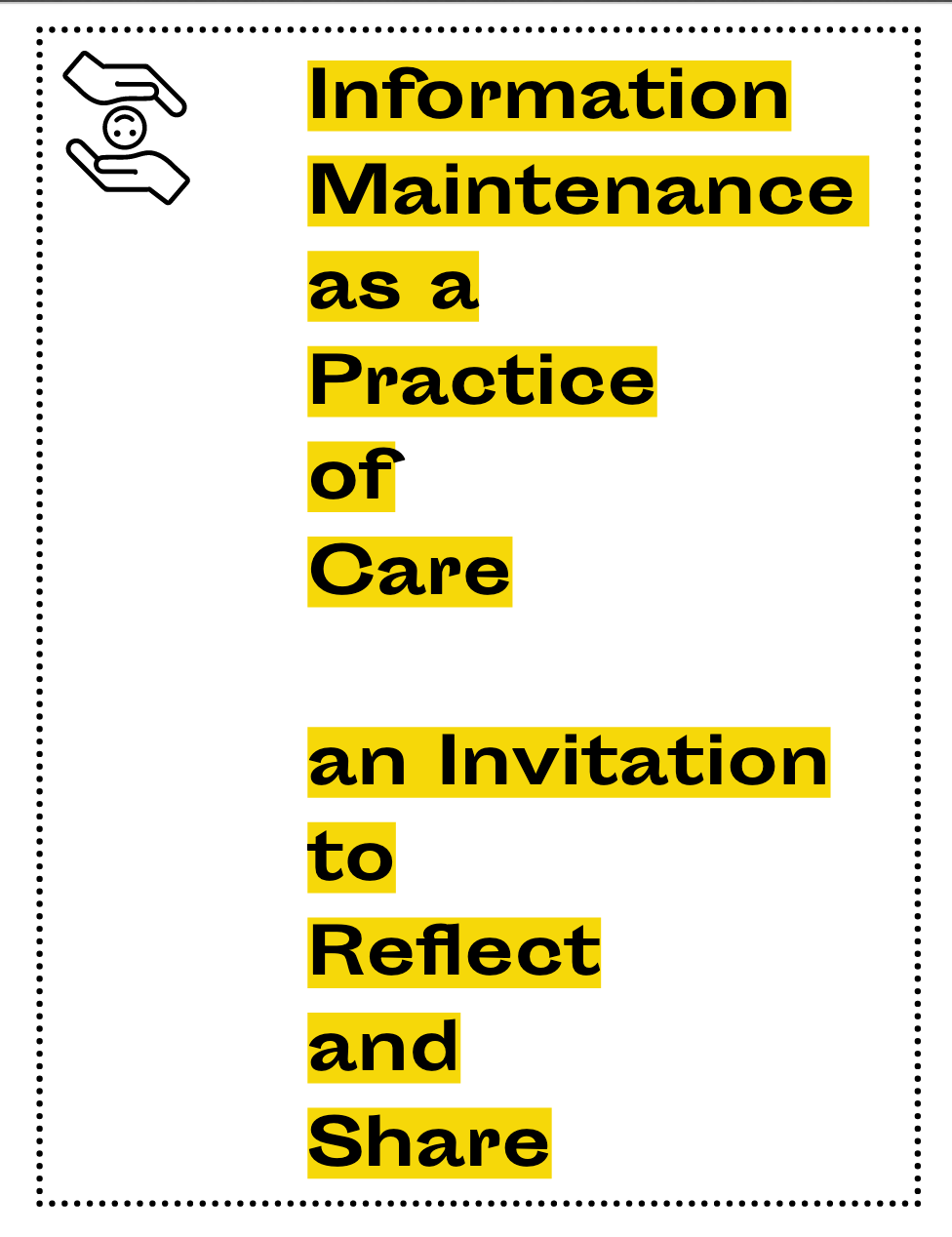 Culture, Kindness, and Care: 
Commoning for Earth Knowledge Sustainability
thanks for

support from

the:
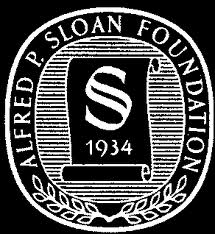 The Maintainers, 2019
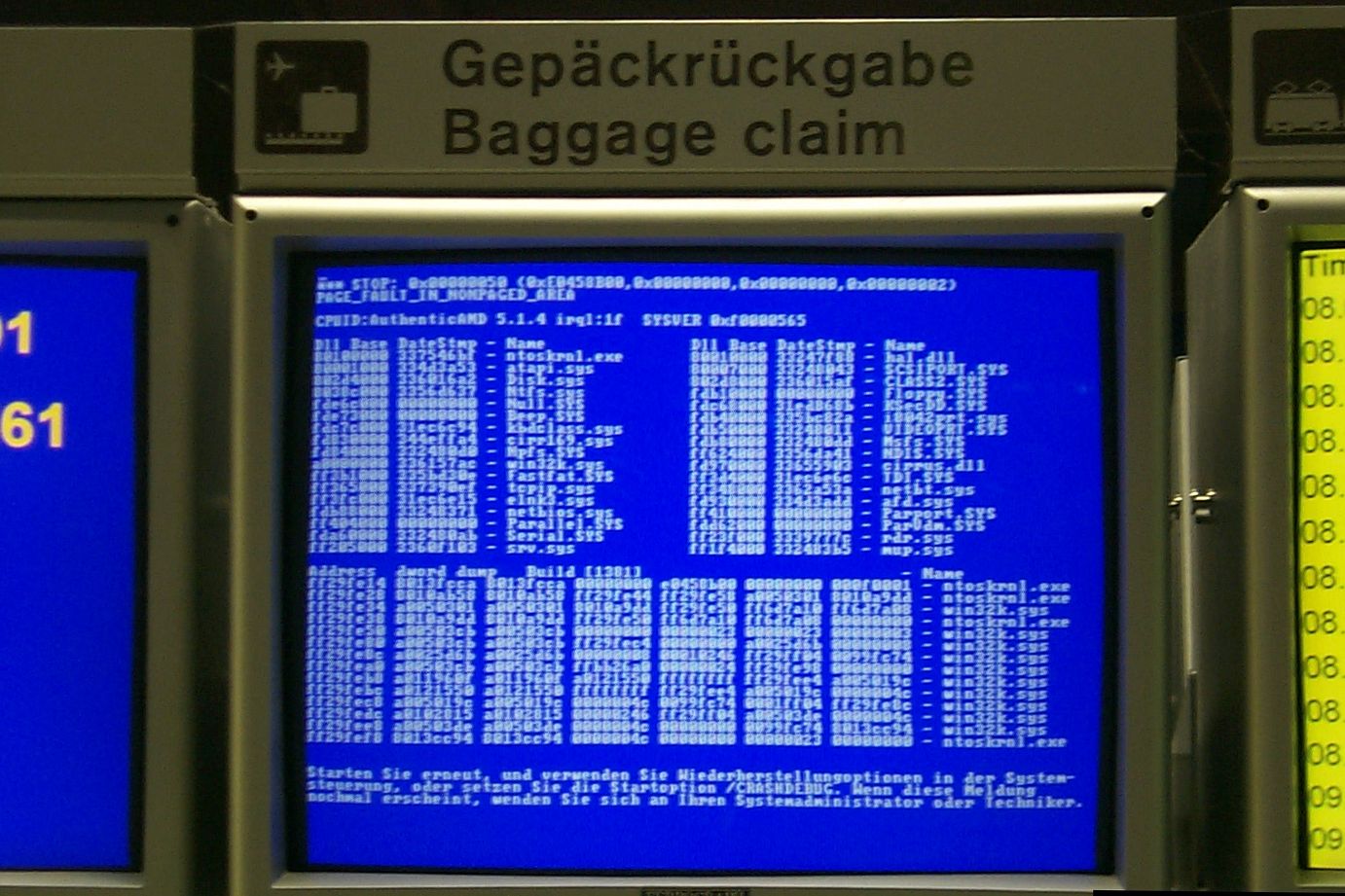 By Jeh - I took this photo while waiting for my bags in the baggage claim area of GVA. The subject was in public view., CC BY-SA 3.0, https://en.wikipedia.org/w/index.php?curid=42004999
We care for our communities by working to facilitate the cohesion and sustained engagement of their members. We believe the communities …will be most successful if they combine the perspectives, experiences, and resources of their members in a thoughtful and caring way.…

The Maintainers, et al, 2019
So it’s kind of like if your house catches on fire. 

The bad news is there is no fire brigade. 

The good news is random people apparate from nowhere, 
put out the fire and leave without expecting payment or praise. …

And it turns out this model is everywhere, 
once you start looking for it. 


Jonathan Zittrain
Maintainers use Phronesis to shepherd resources
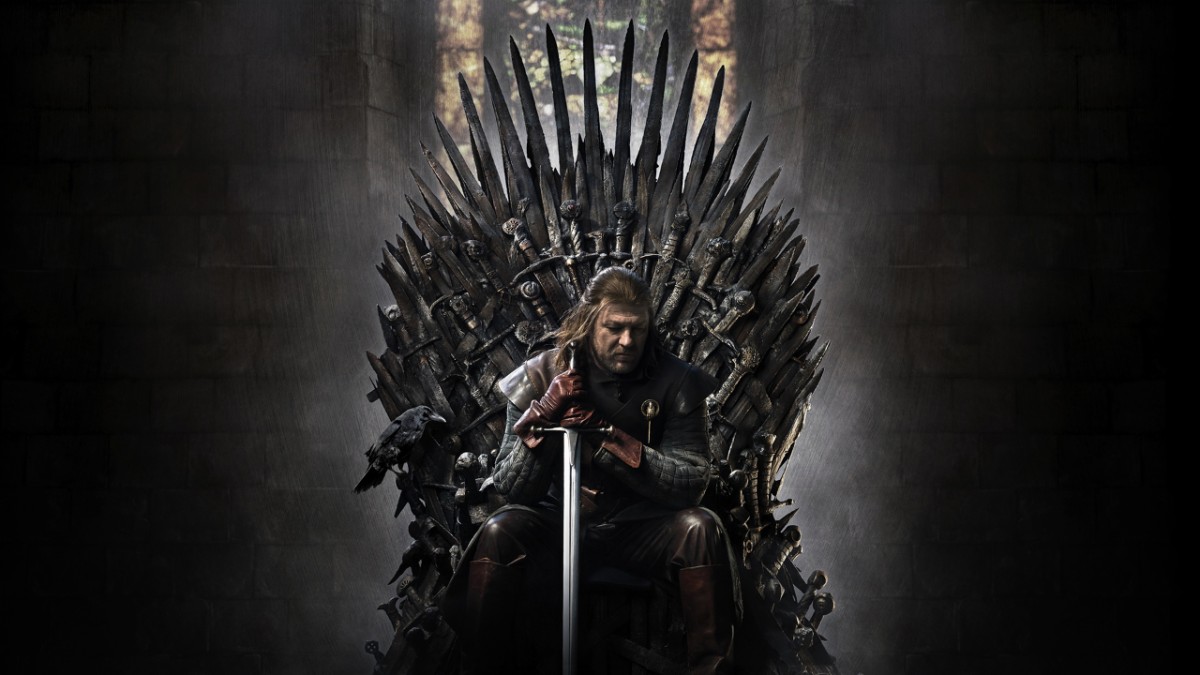 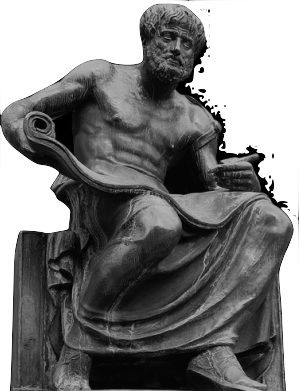 Aristotle’s practical wisdom … Game of Phrones?
In our view, the work of information maintenance is future-oriented, with the goal of making the systems in and on which it is performed open themselves up to community-driven brands of creativity, adaptation, and transformation that are respectful
 and deeply rooted in care. 

The Maintainers, et al, 2019
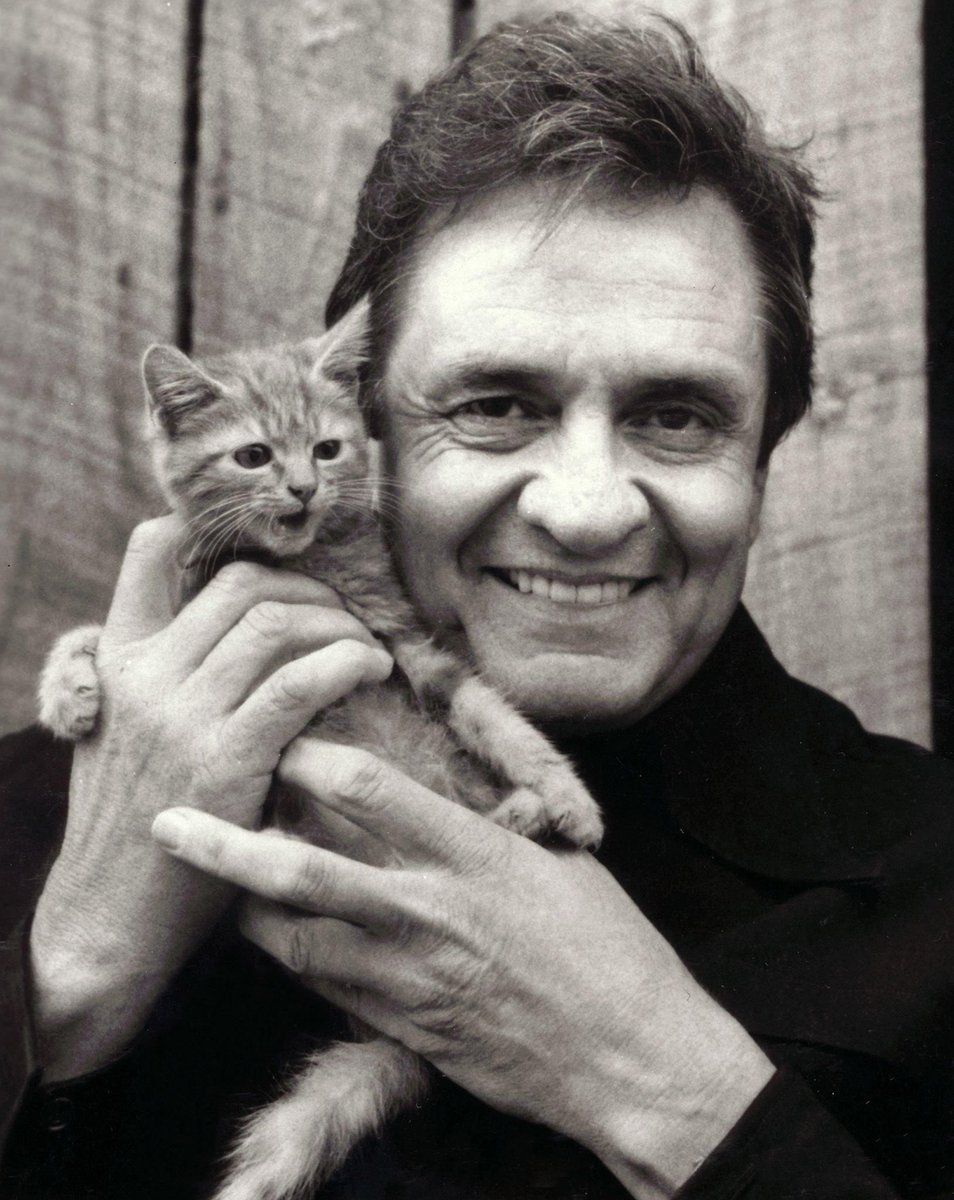 Obligatory Kitten Slide
Putting the



CARE

back
in your
CARE
ER
I have learnt silence from the talkative, 
tolerance from the intolerant 
and kindness from the unkind.


Khalil Ghibran, Sand and Foam.
As he was dying, someone asked 
Aldous Huxley if he could say 
what he had learned … on his own spiritual journey. 
Huxley’s answer was, 

“It is embarrassing to tell you this, but it seems to come down mostly to just learning to be kind.”
ESIP is….
Too Nice
response to post-meeting survey…
Tough… that’s how we like it…
bruce caron    bruce@tnms.org
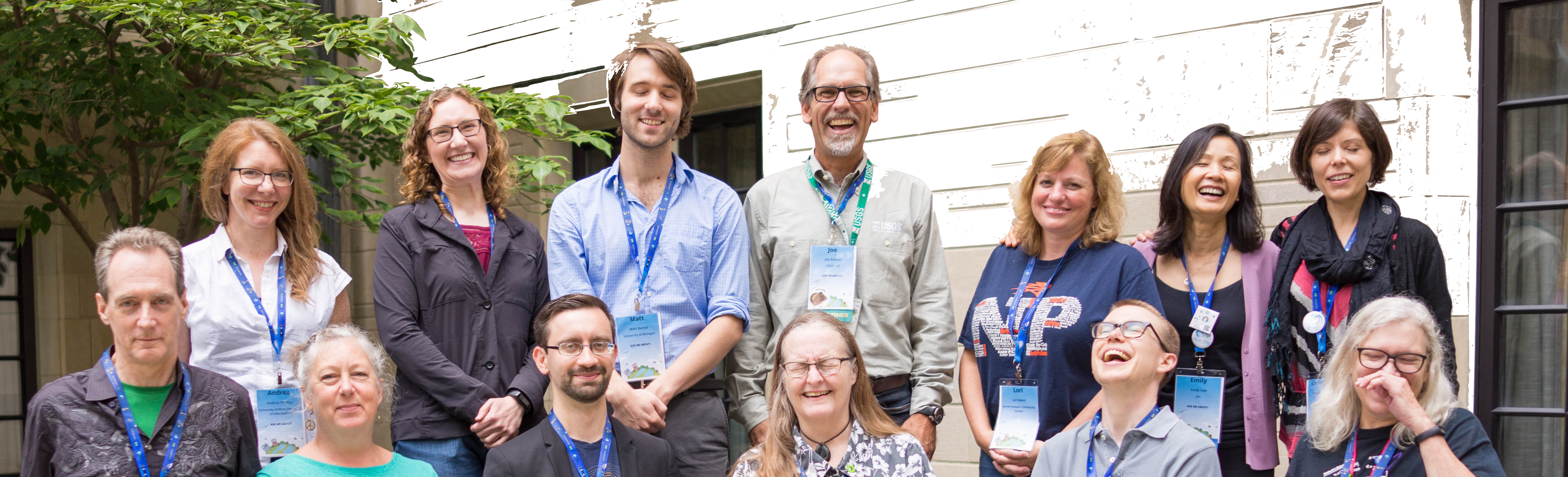